Çince öğretim teknikleri(汉子)
Tuğçe Pulurluoğlu - 14011287
基本笔画
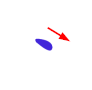 立, 文, 头, 主, 犬
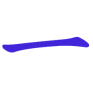 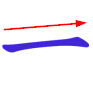 王, 天, 二, 工, 大
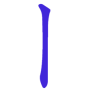 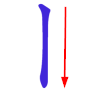 十, 中, 丰, 申, 干
基本笔画
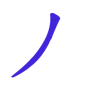 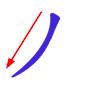 八, 须, 仅, 顺, 行
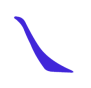 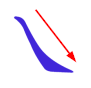 入, 丈, 夫, 又, 伞
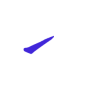 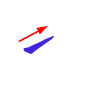 冰, 湖, 凋, 泰, 冷
基本笔画
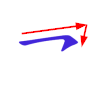 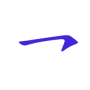 买, 卖, 定, 皮, 胥
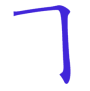 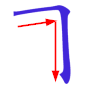 国, 口, 见, 目, 皿
https://www.youtube.com/watch?v=1FS8cgDmhiA
ÇİNCE İMLERİ YAZMAYI ÖĞRENİRKEN SIK YAPILAN HATALAR
Yapılan Yanlışlar (Çizgi Formu Yanlışı)
Yapılan Yanlışlar (Çizgi Sayısı Yanlışı)
Yapılan Yanlışlar (Çizgi Sayısı Yanlışı)
Yapılan Yanlışlar (Çizgi Birleşim Yanlışı)
Yapılan Yanlışlar (Çizgi Birleşim Yanlışı)
Yapılan Yanlışlar (Parça Değiştirme ve Oluşturma Yanlışı)
Yapılan Yanlışlar (Parça Değiştirme ve Oluşturma Yanlışı)
Yapılan Yanlışlar (Parça Ekleme Yanlışı)
Yapılan Yanlışlar (Parça Eksiltme Yanlışı)
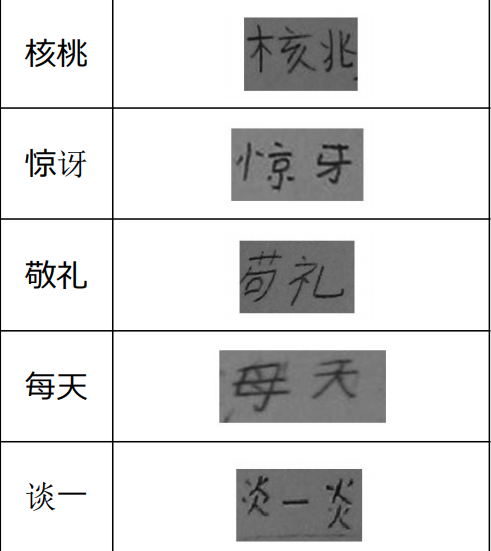 Yapılan Yanlışlar (Parça Ekleme Yanlışı)
Yapılan Yanlışlar (Parça Kaydırma Yanlışı)
Yapılan Yanlışlar (Parça Deformasyon Yanlışı)
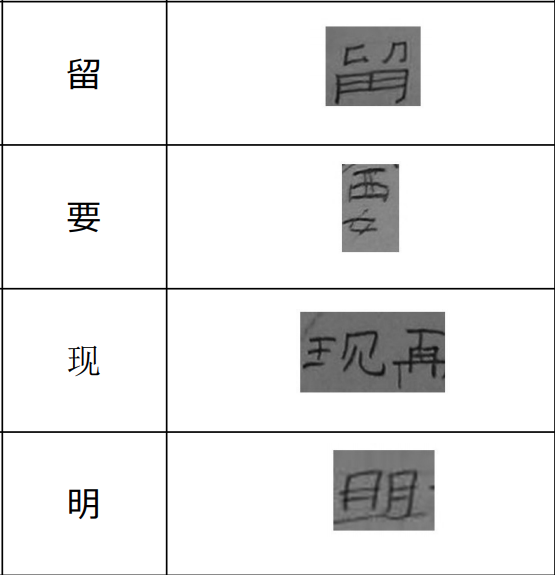 Yapılan Yanlışlar (Şekil Benzerliği Yanlışı)
Yapılan Yanlışlar (Şekil Benzerliği Yanlışı)